Deep-learning facilitated microscopy for the dissection of durable resistance to plant disease
Student: Hening Cui, Columbia University
Mentor: 	Anita Schwartz , University of Delaware
Researcher:  Jeffrey Caplan, 
  	       Philip Saponaro,
	       Randall Wisser;
                       University of Delaware

Date: 01/18/2023
Background
High-speed confocal microscopy on plant-fungal interactions
Developing separate algorithms to extract individual features 
DeepXScope
single deep convolutional neural network architecture 
automatically segmenting hyphal networks of the fungal and host plant cell
Minker, K. R ., et al., 2018
[Speaker Notes: three-dimensional (3D) image data across large areas of maize leaf tissue infected with fungal pathogens]
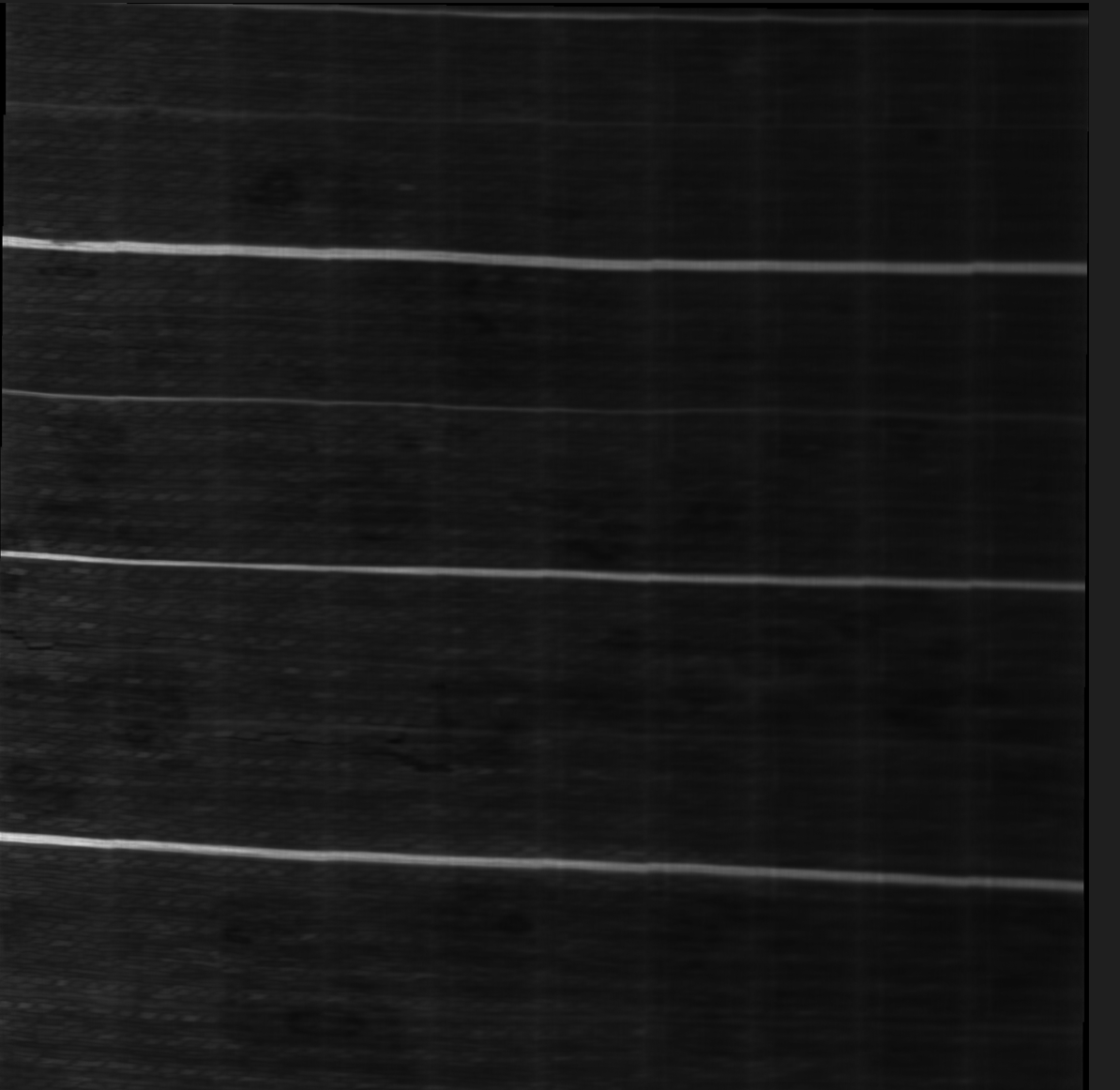 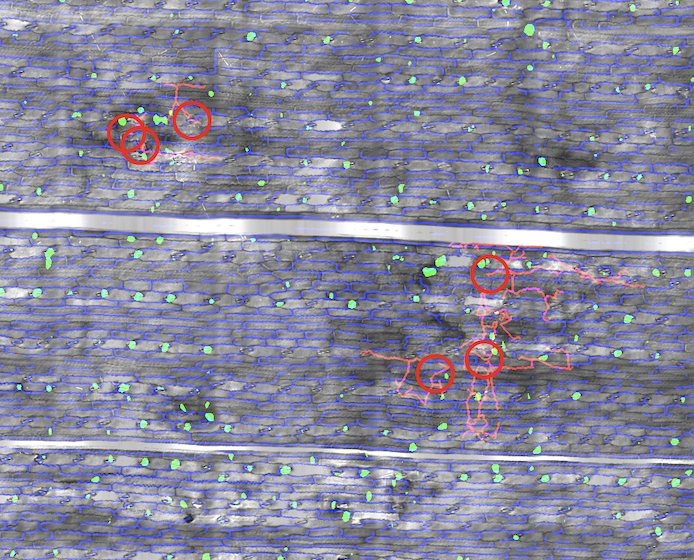 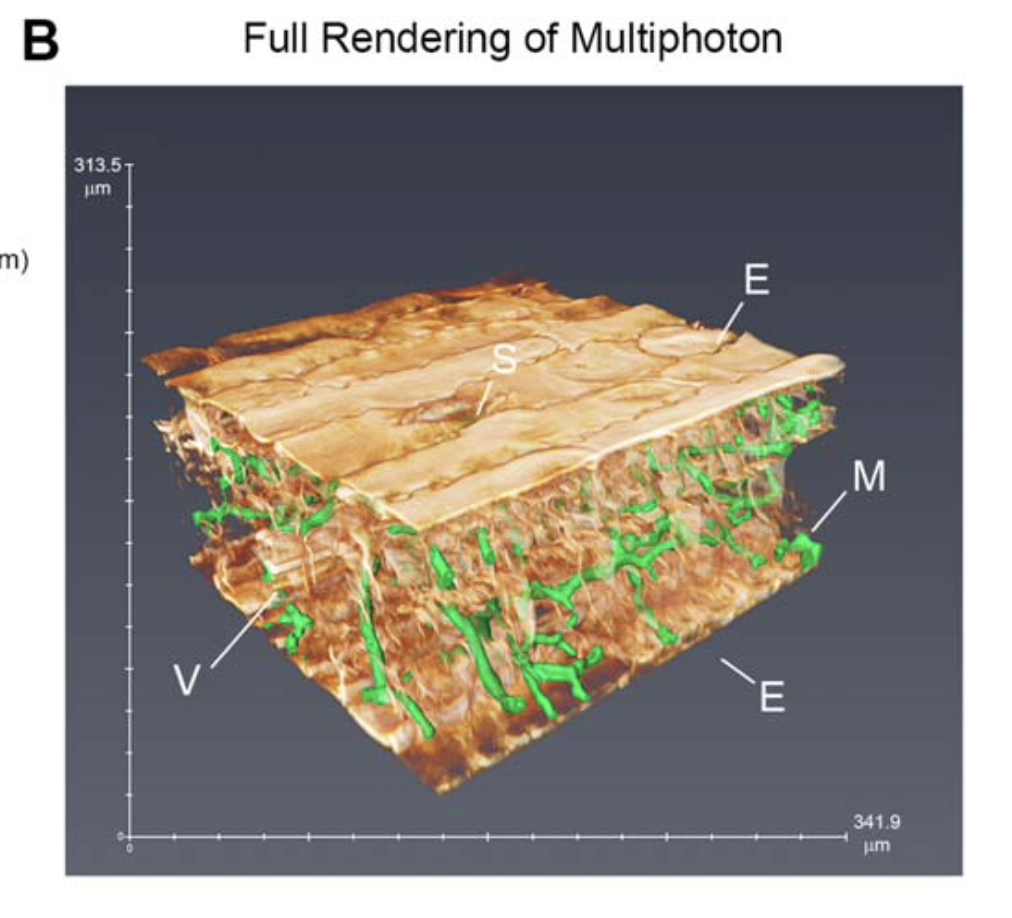 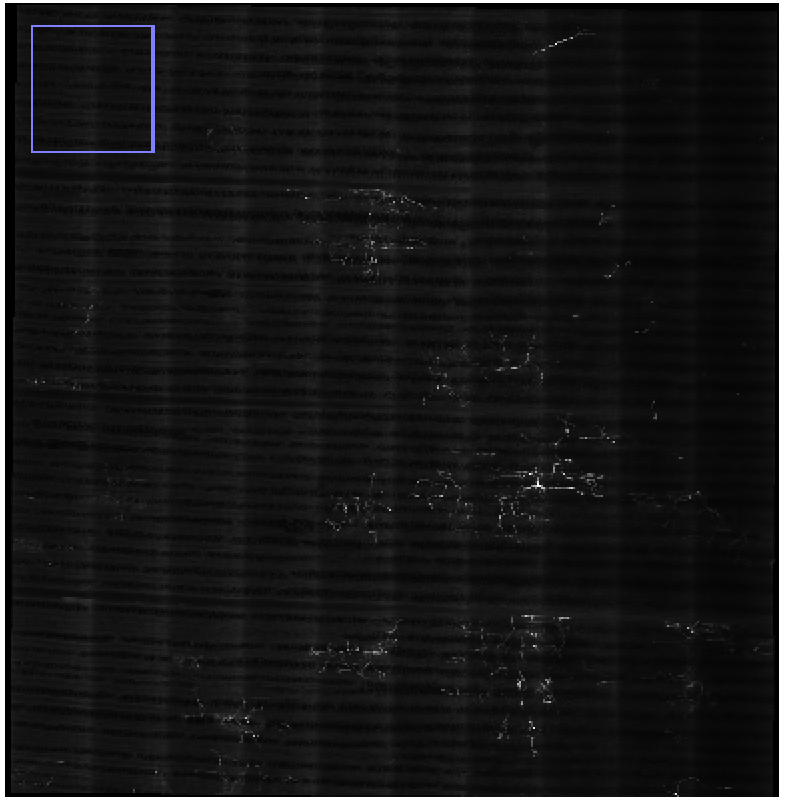 Minker, K. R ., et al., 2018
Process schema
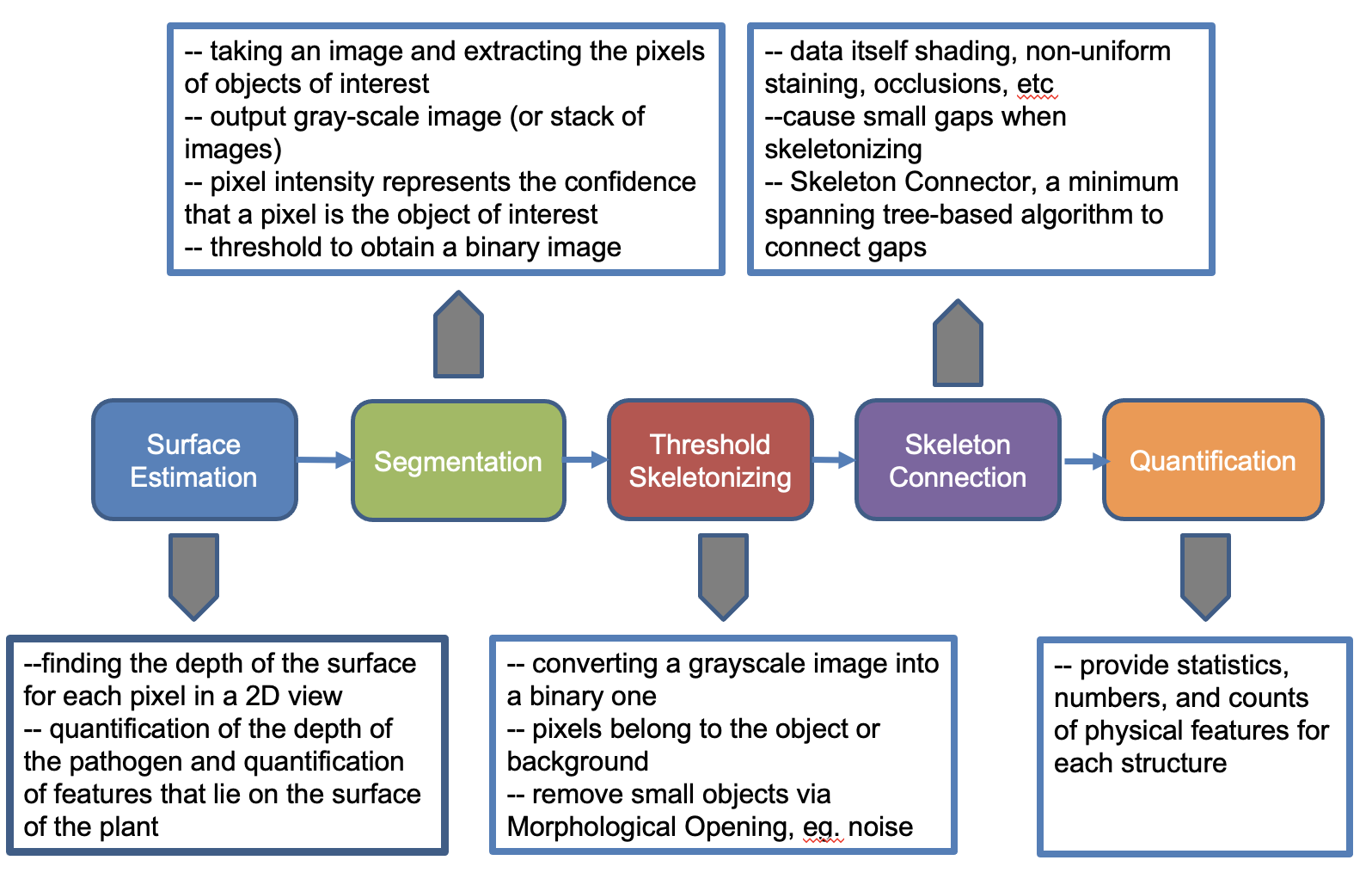 Saponaro, P. et al.,2017
Timeframe
Start date: June 14th
End date: January 18th
Goals
Familiar with DeepXScope pipeline functions, installation, and how to process images, writing updates to the public README as needed
Run DeepXScope on existing and incoming datasets to generate standardized output to be shared with the research team 
Test the pipeline on data collected from two other microscopy platforms 
Produce a publication quality graphical schema describing the pipeline and user interaction
Manually annotated training data from other two dataset
Result
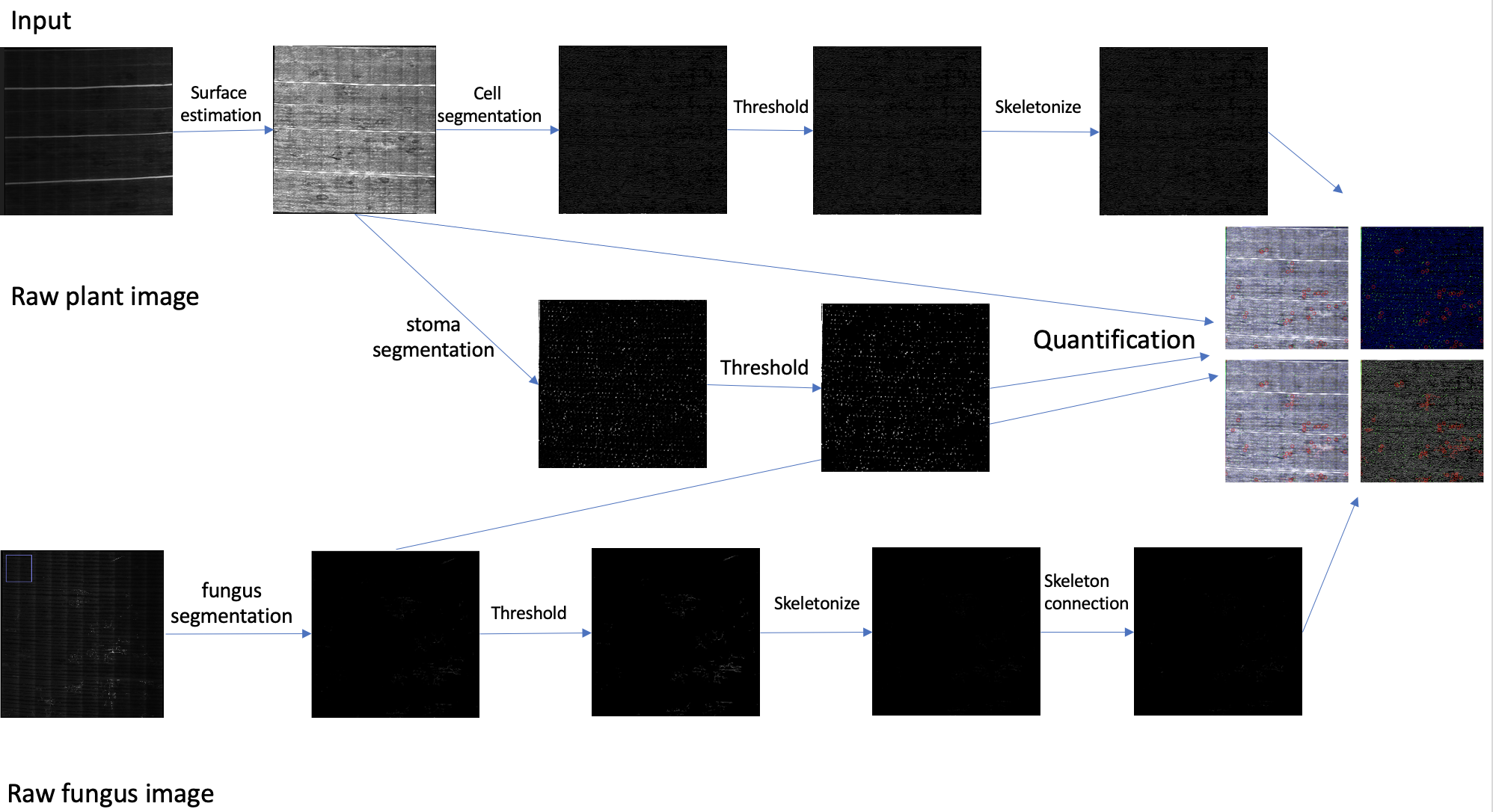 Install DeepXscope on both Windows and Linux 
Run the pipeline example image
Update the Readme
Result
Successfully install the DeepXScope on the  Caviness HPC cluster
Run DeepXscope on existing dataset and two other dataset	
Segmentation: 
normalization_factor: input image pixels are divided by this value to normalize the pixel range
clip_value: clip image pixels that lie above the clip_value
Threshold: Otsu's auto-thresholding , Manually
Add the split raw data process
Summary the whole process in the Readme
Result
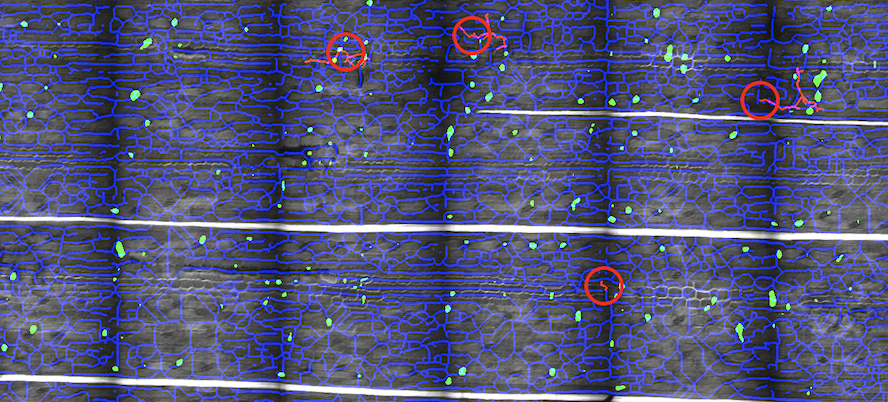 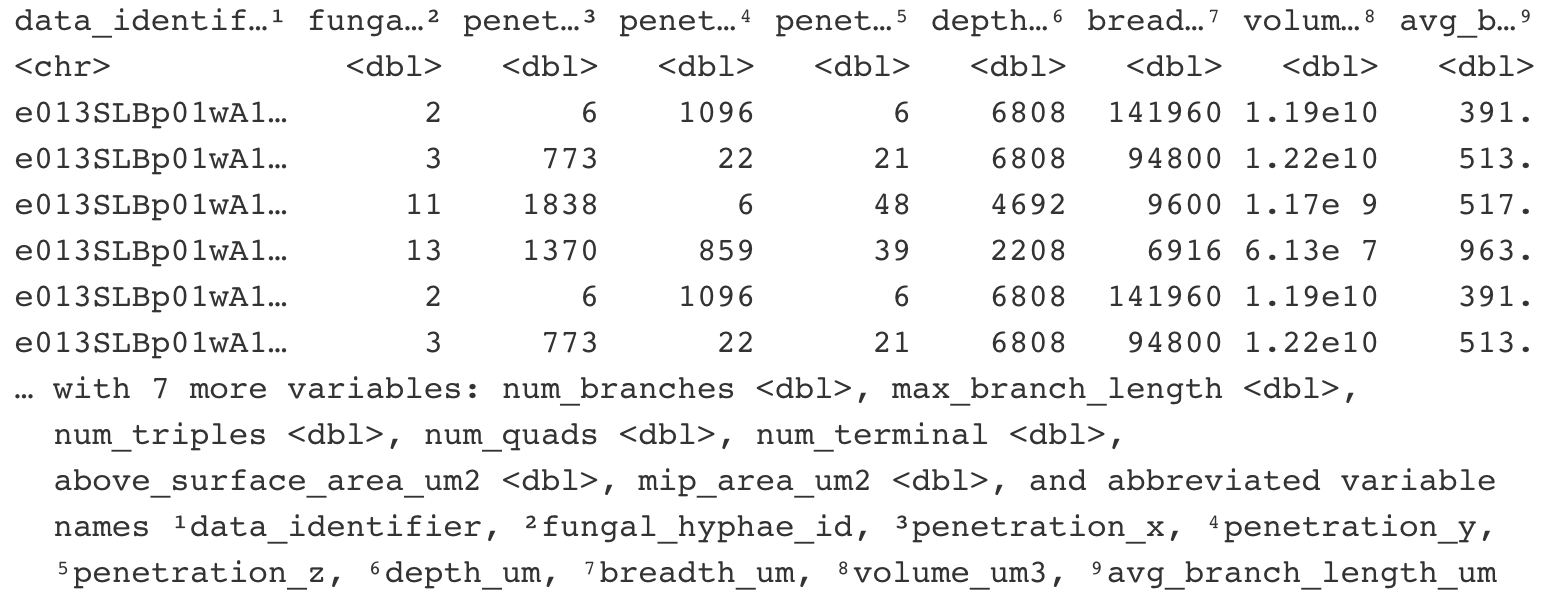 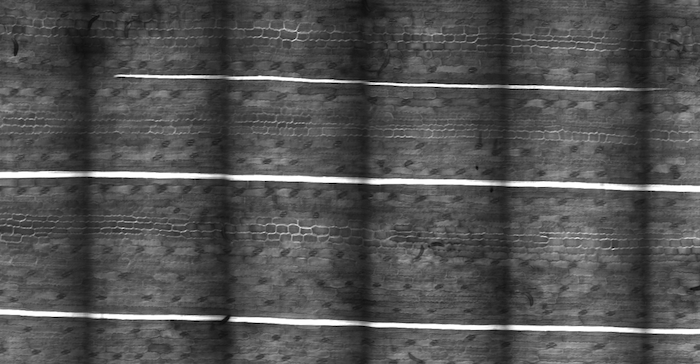 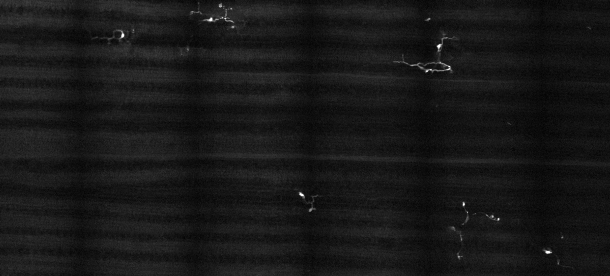 Result—Density Distribution
e013SLB
Bard
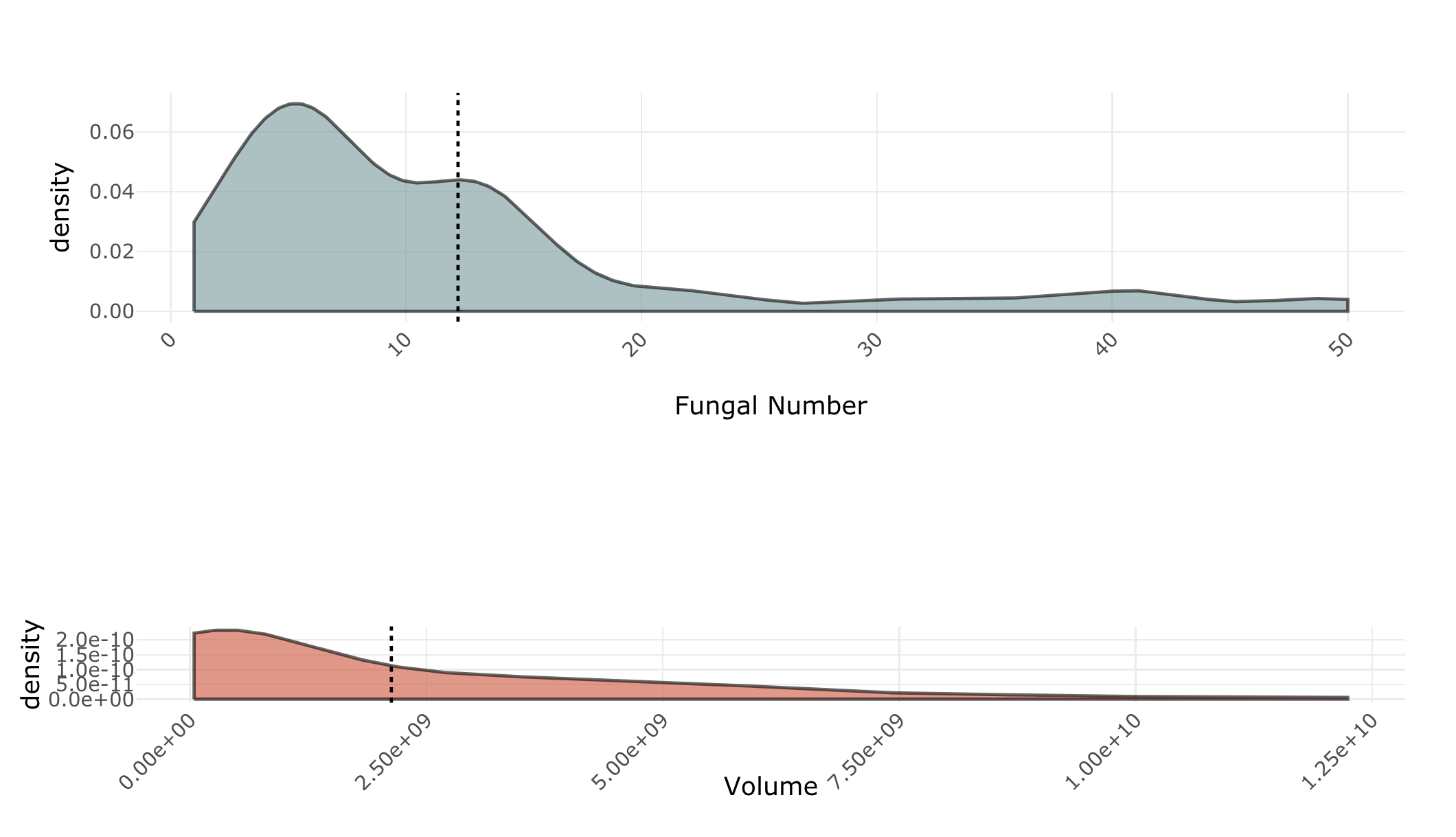 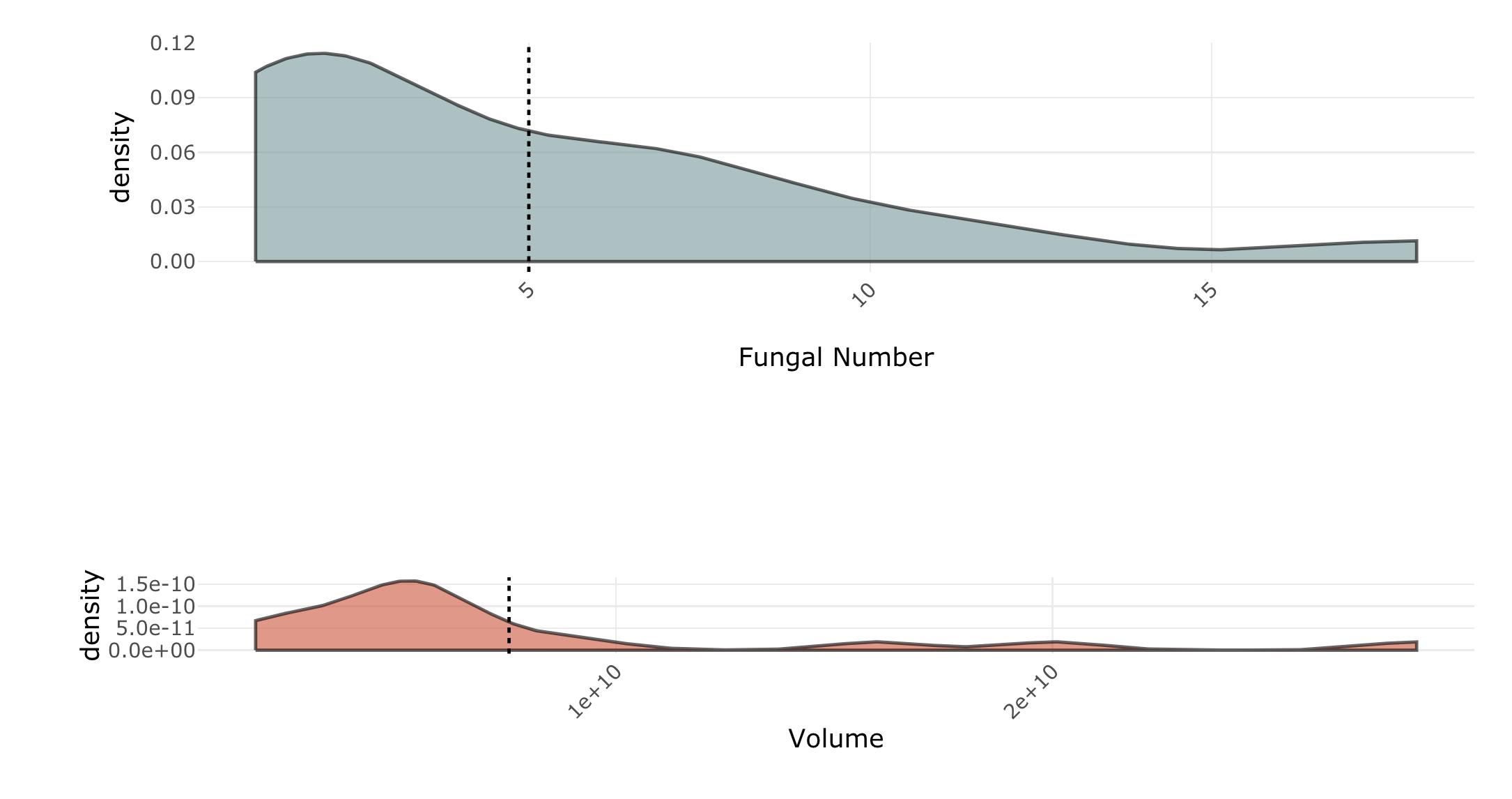 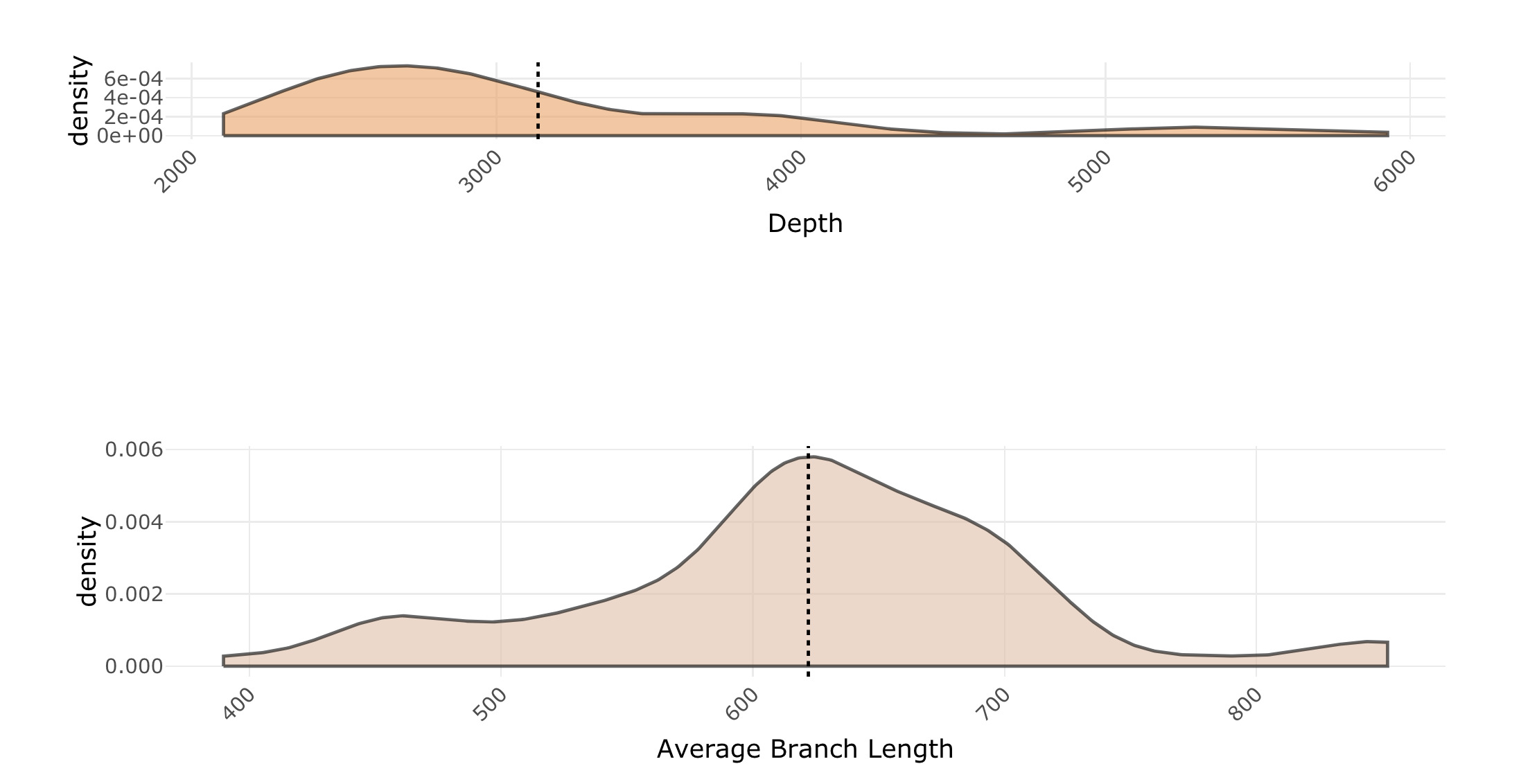 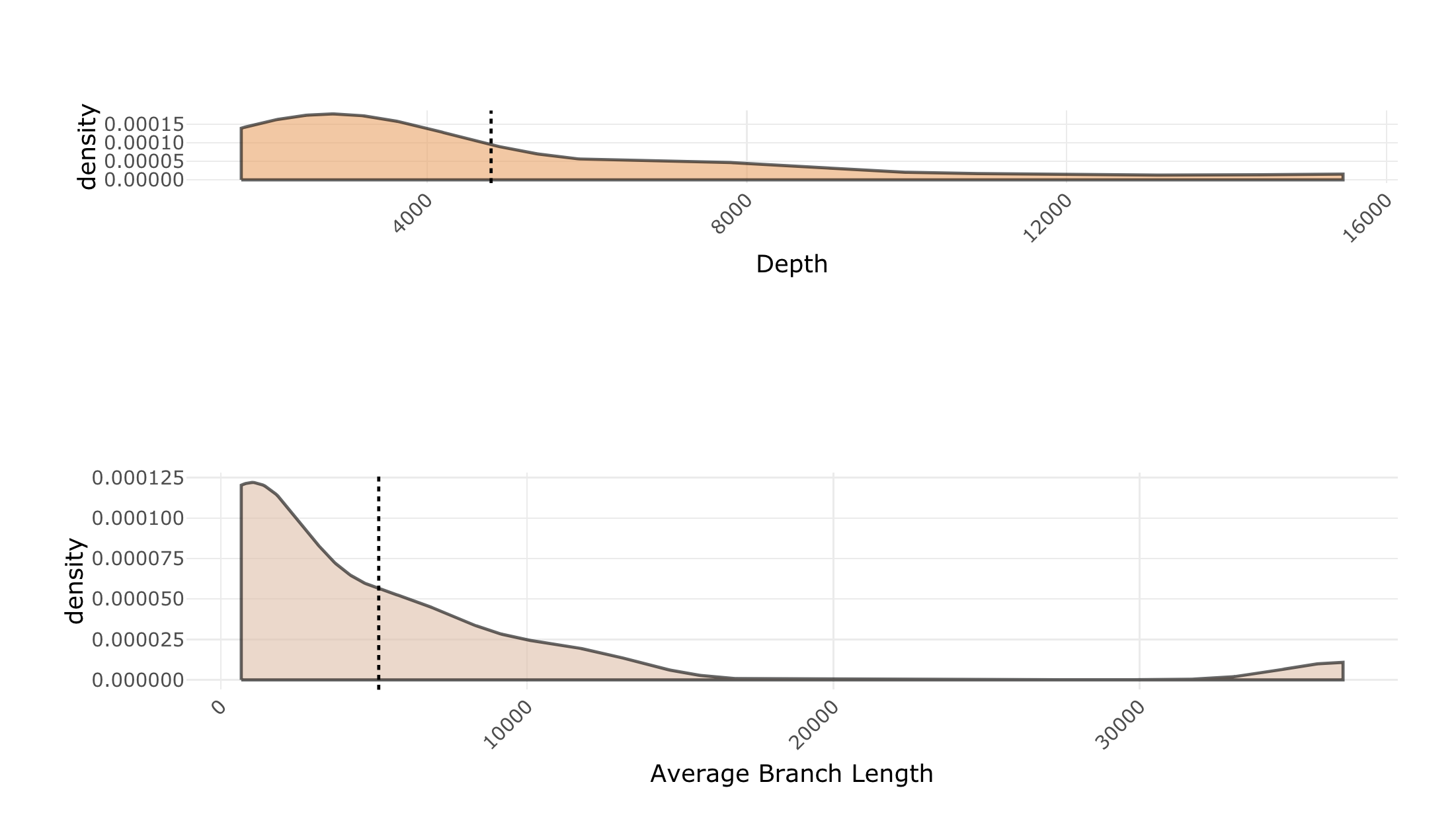 Result
Fungal Number
Fungal Volume
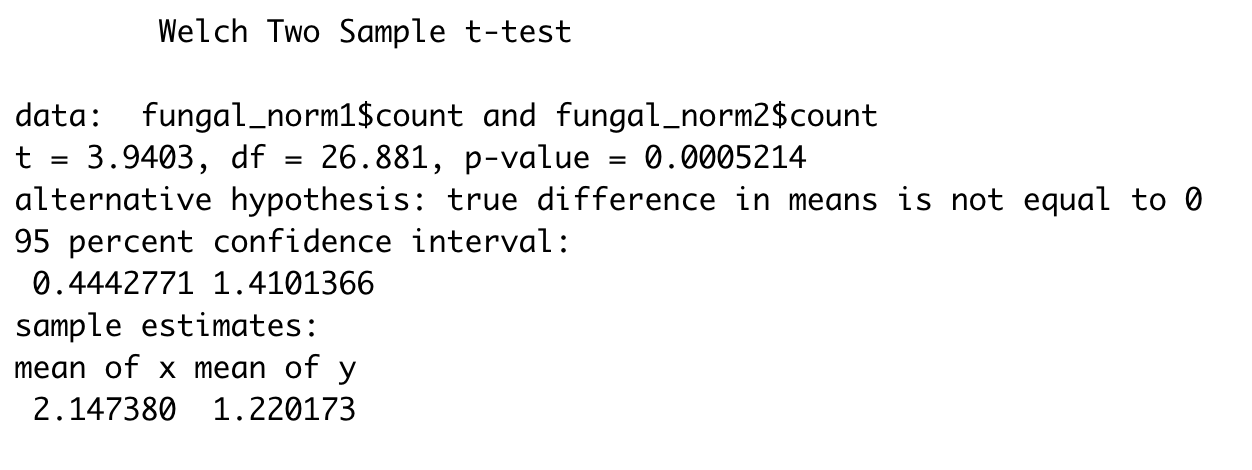 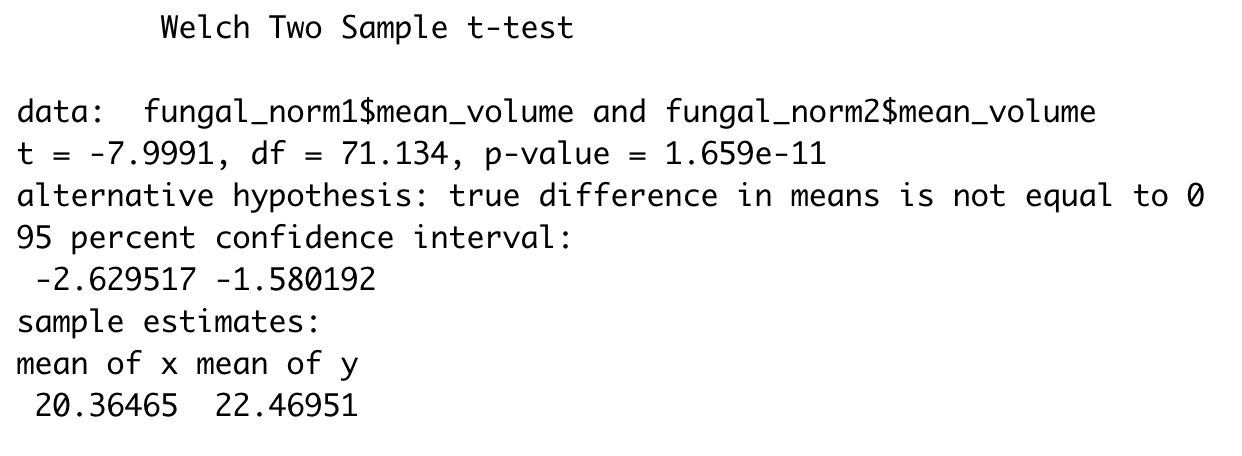 Average Branch Length
Fungal Depth
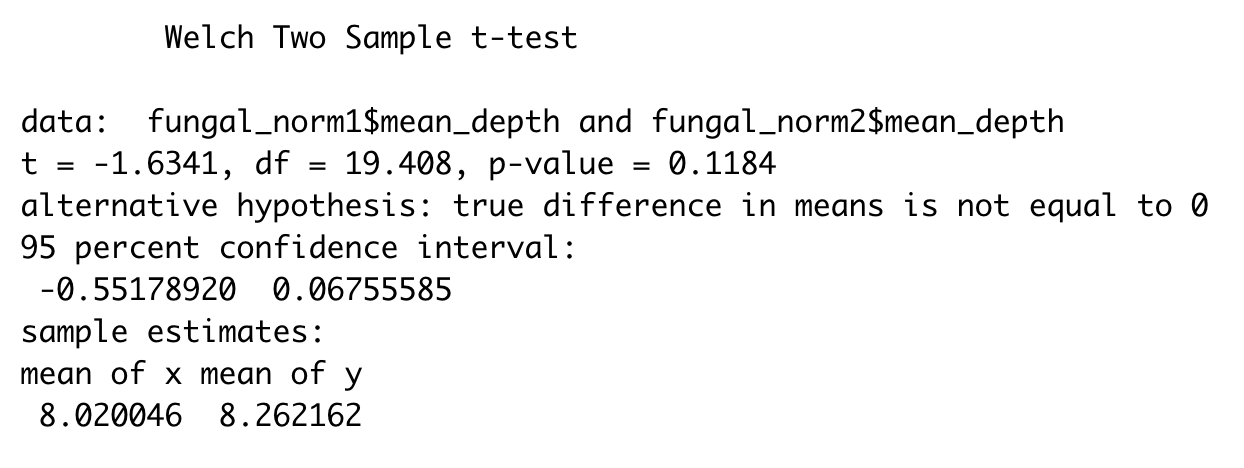 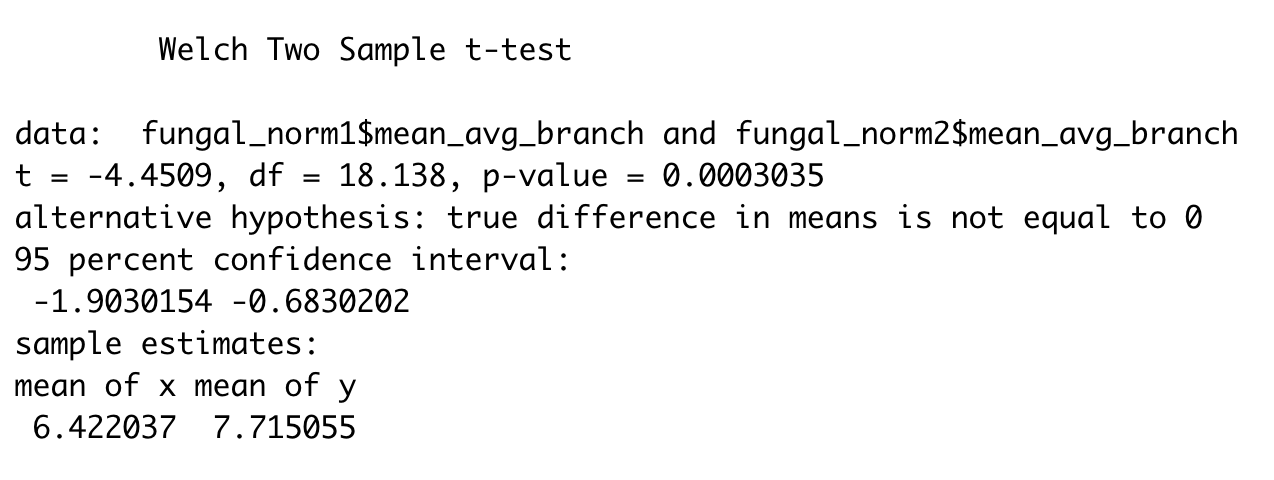 Normalization(log transformation)
Two sample test with equal variance
e013SLB has more fungal, but Bard fungal has longer hyphae and larger volume
Manually Annotated Data
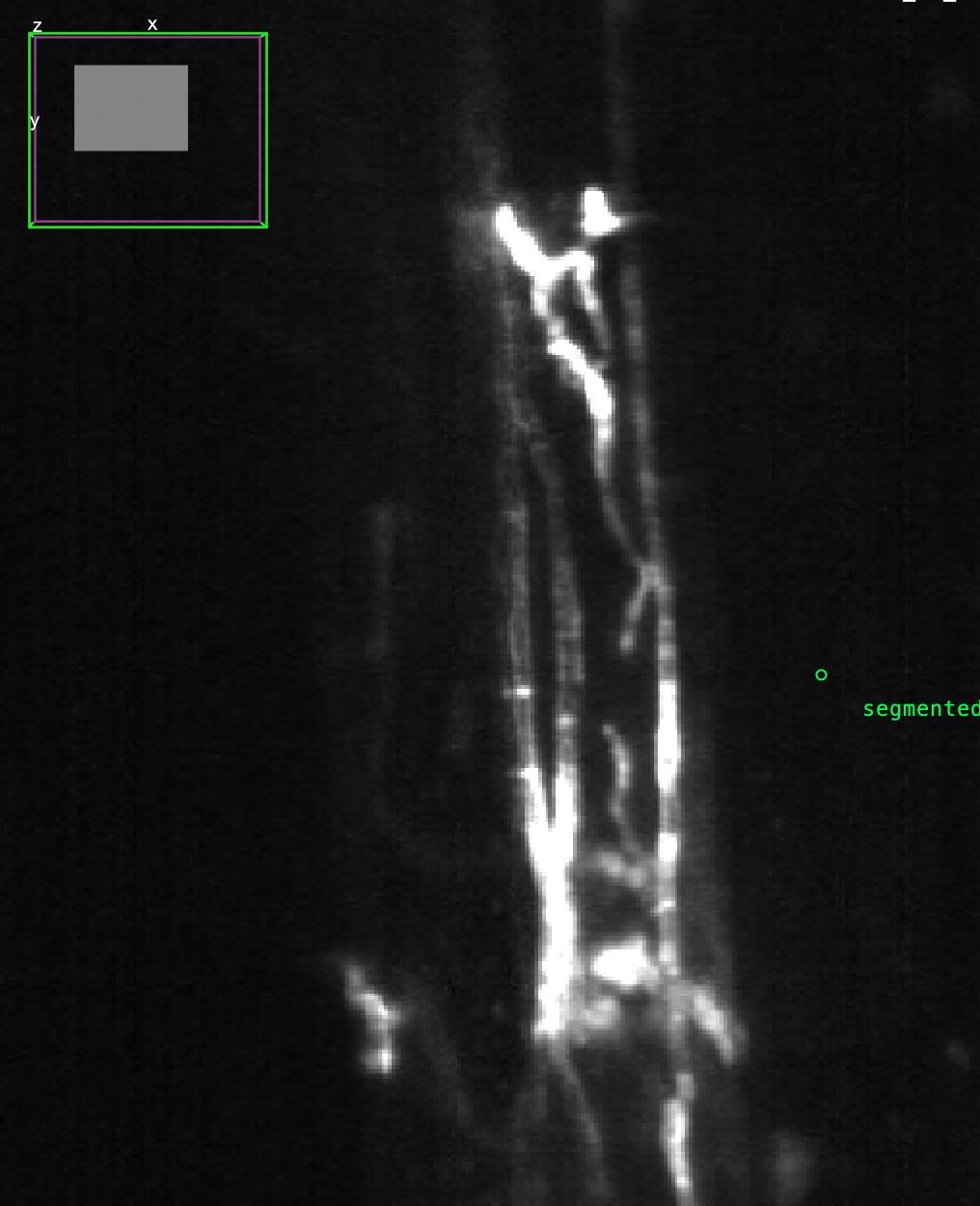 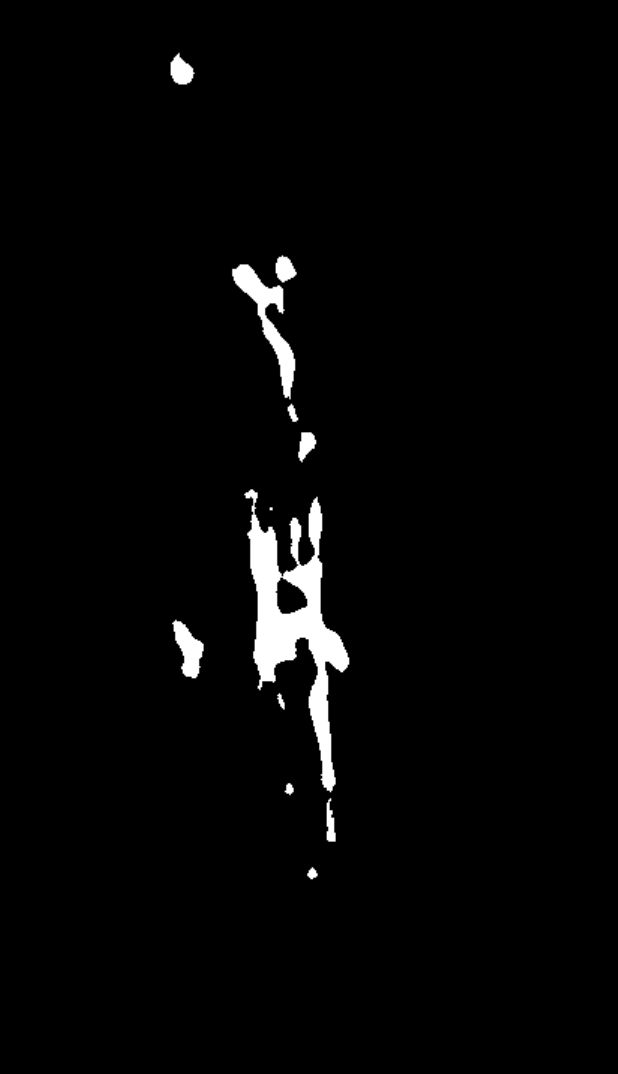 Labkit
Mark background/fungal

Machine Learning Segmentation
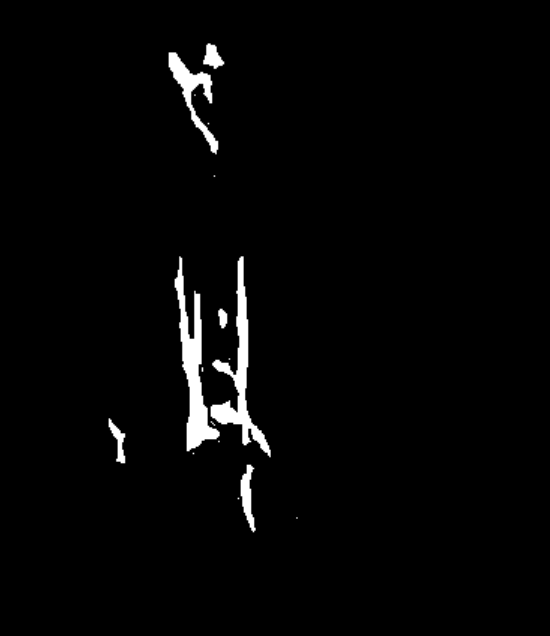 3D raw data stack
Labkit result
Manually adjusted
Future research
More manually annotated data to retrain the CNN model
Skeleton connection parameter adjust
Quantification feature standard accuracy check method
Acknowledgement
Thanks to Anita and Jeffery Frey’s help in the processing on Caviness
Thanks to Philip’s help in the pipeline of DeepXscope
Thanks to Jeffery Caplan’s help in the data annotation
Thanks to Randall’s help in the whole project instruction
References
Minker, K. R., Biedrzycki, M. L., Kolagunda, A., Rhein, S., Perina, F. J., Jacobs, S. S., ... & Caplan, J. L. (2018). Semiautomated confocal imaging of fungal pathogenesis on plants: microscopic analysis of macroscopic specimens. Microscopy research and technique, 81(2), 141-152.
Saponaro, P., Treible, W., Kolagunda, A., Chaya, T., Caplan, J., Kambhamettu, C., & Wisser, R. (2017). Deepxscope: Segmenting microscopy images with a deep neural network. In Proceedings of the IEEE conference on computer vision and pattern recognition workshops (pp. 91-98).
Thank You！
Q&A
Email：hc3212@columbia.edu
https://github.com/drmaize/compvision